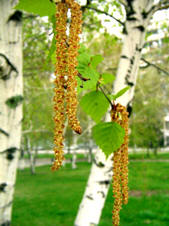 Русская береза
Обыкновенная береза и плакучая
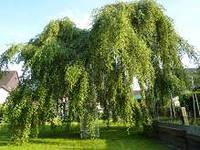 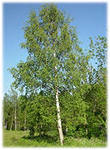 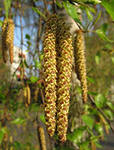 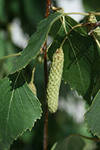 Северная береза
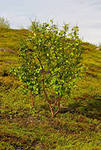 Кора березы
береста
лапти
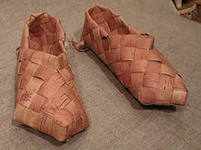 Изделия из бересты
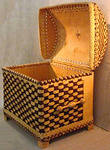 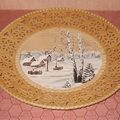 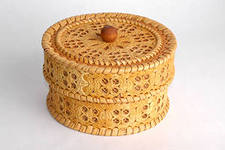 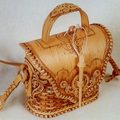 Безденежных Б. Русские березыГрабаль И. Февральская лазурь
Березовая роща